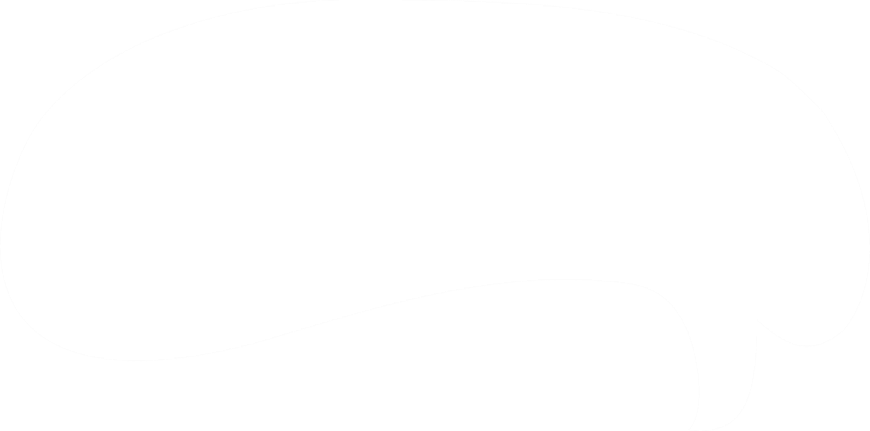 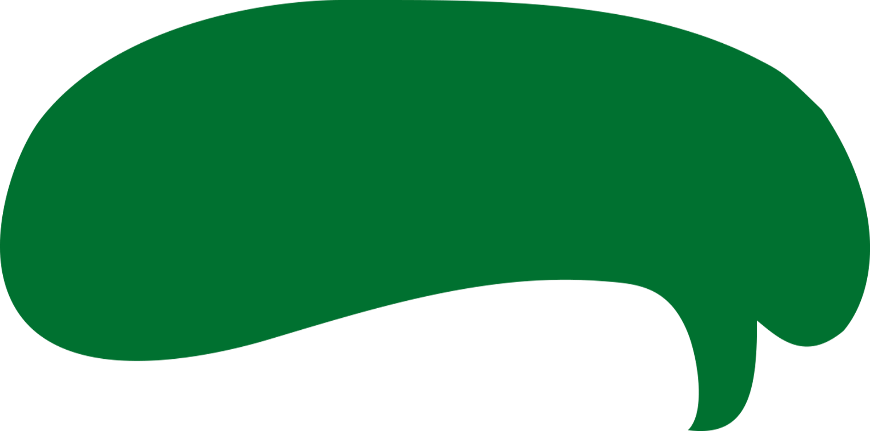 Luyện từ và câu
Cách viết tên người, tên địa lí nước ngoài
                                      Vương Thúy Hảo-4A
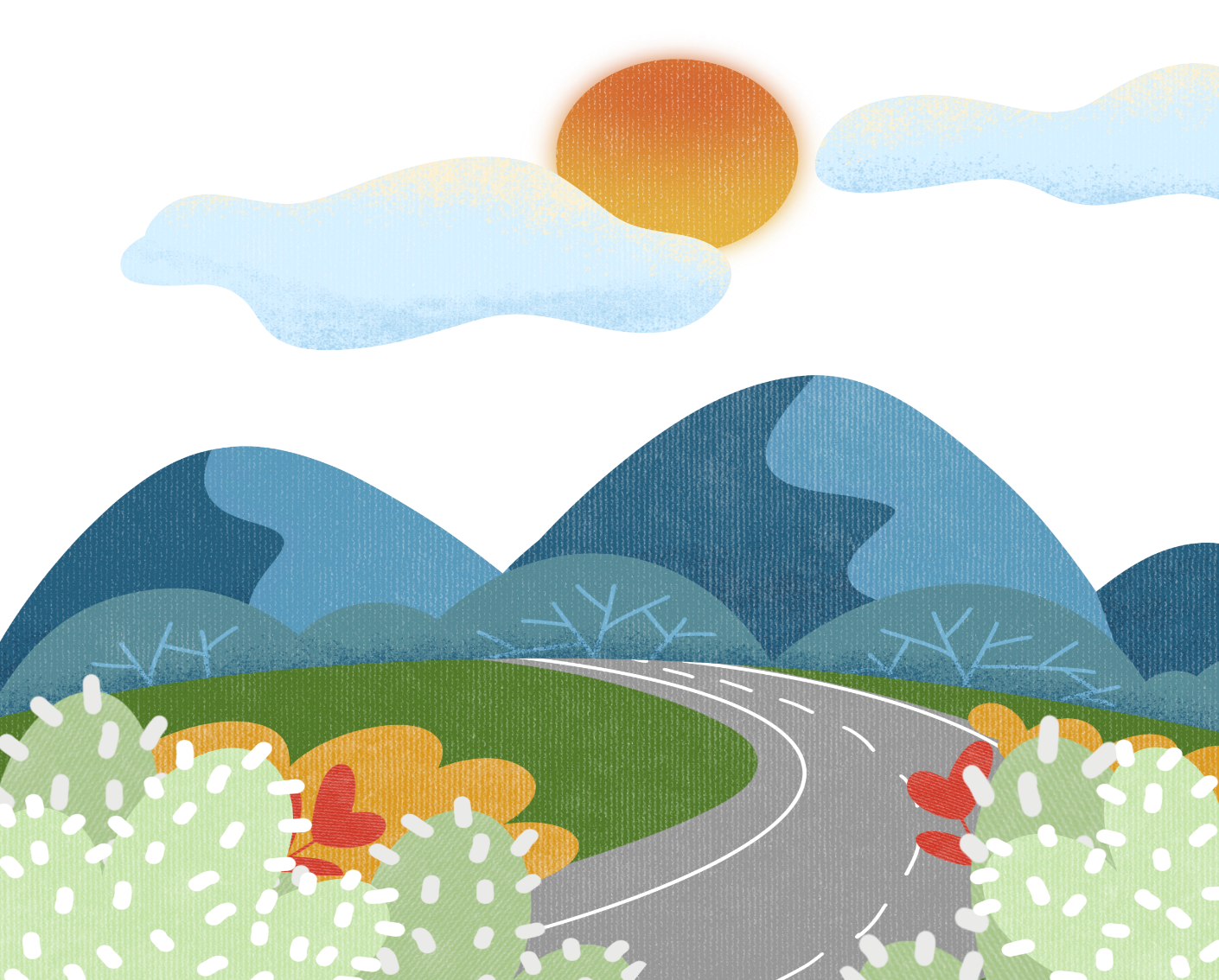 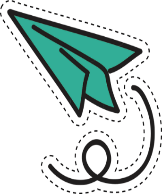 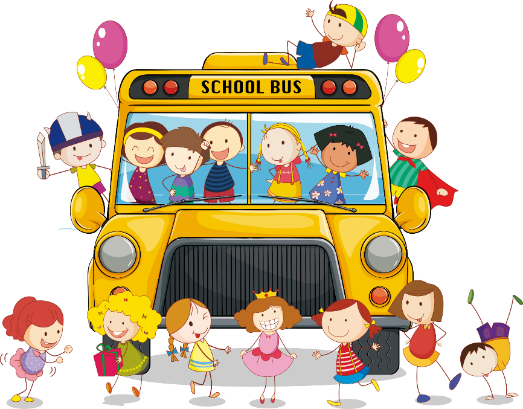 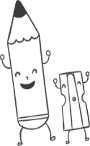 KIỂM TRA BÀI CŨ:
Sửa lại cho đúng các từ viết sai chính tả trong câu ca dao sau:
Tháp mười đẹp nhất bông sen
       Việt Nam đẹp nhất có tên bác hồ.
Tháp Mười đẹp nhất bông sen
Việt Nam đẹp nhất có tên Bác Hồ.
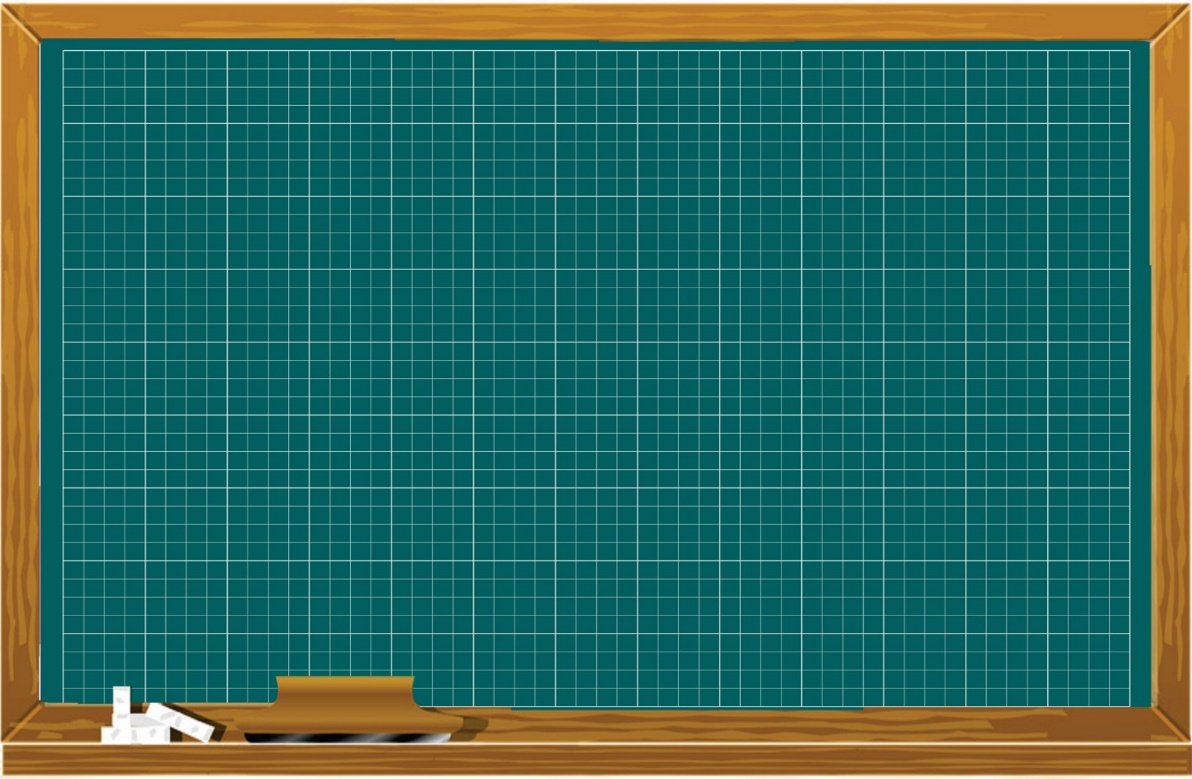 Thứ ba ngày 26 tháng 10 năm 2021
Luyện từ và câu
Cách viết tên người, tên địa lí nước ngoài
I. Nhận xét:
1. Đọc các tên người, tên địa lí nước ngoài sau đây:
- Tên người: Lép Tôn-xtôi, Mô-rít-xơ Mát-téc-lích, 
Tô-mát Ê-đi-xơn.
- Tên địa lí: Hi-ma-lay-a, Đa-nuýp, Lốt Ăng-giơ-lét, 
Niu Di-lân, Công-gô.
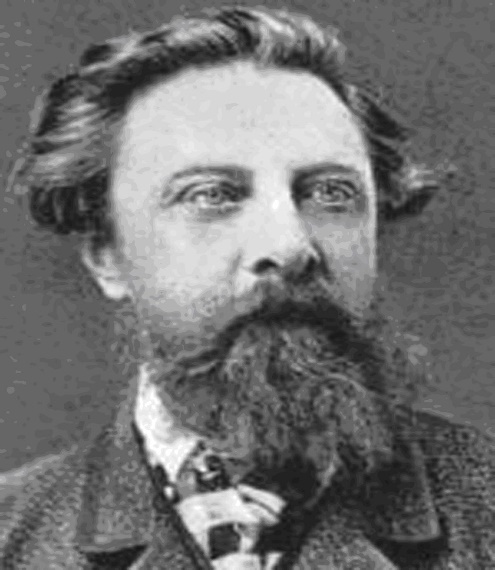 Lép Tôn-xtôi
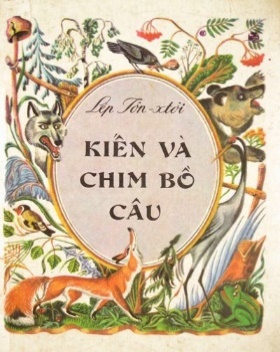 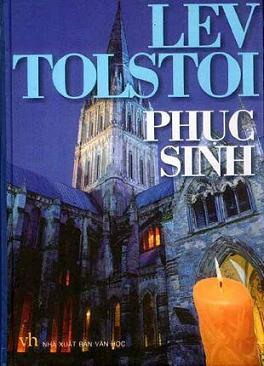 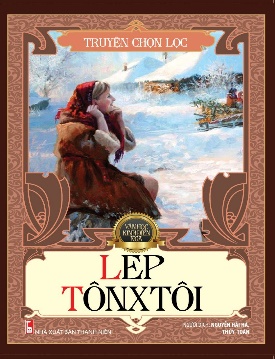 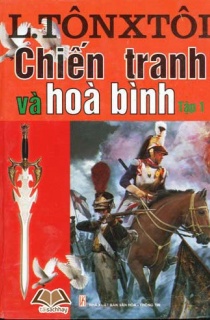 Lép Tôn-xtôi (người Nga) là một trong những nhà văn vĩ đại có ảnh hưởng rất lớn đối với sự phát triển của nền văn học Nga và thế giới.
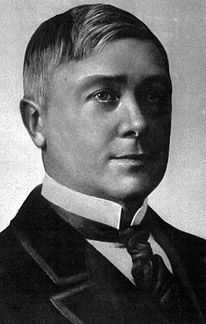 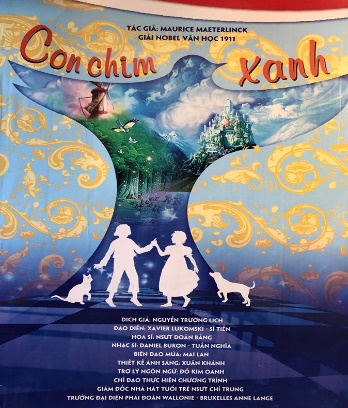 Mô-rít-xơ Mát-téc-lích        Nhà viết kịch, nhà thơ  - người Bỉ
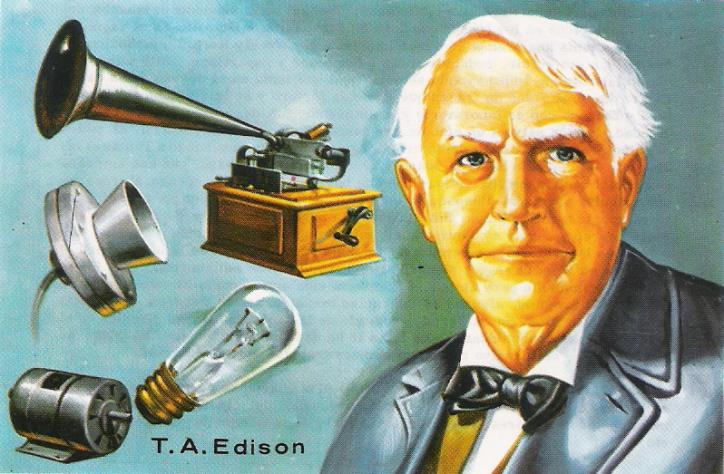 Tô-mát Ê-đi-xơn
 Nhà bác học nổi tiếng thế giới - người Mĩ
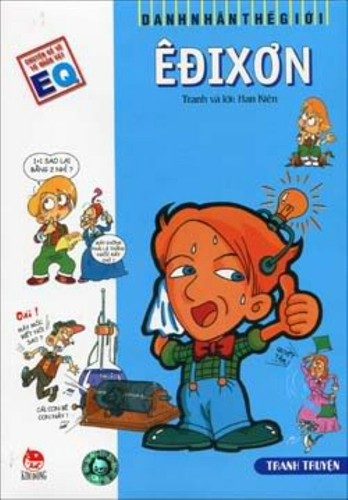 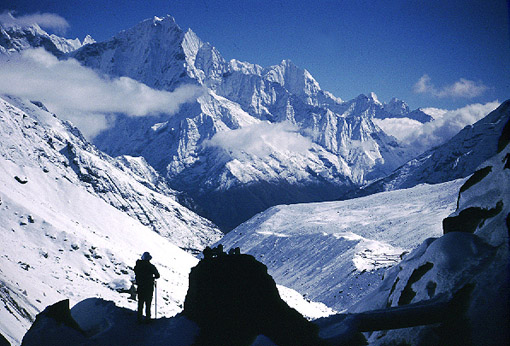 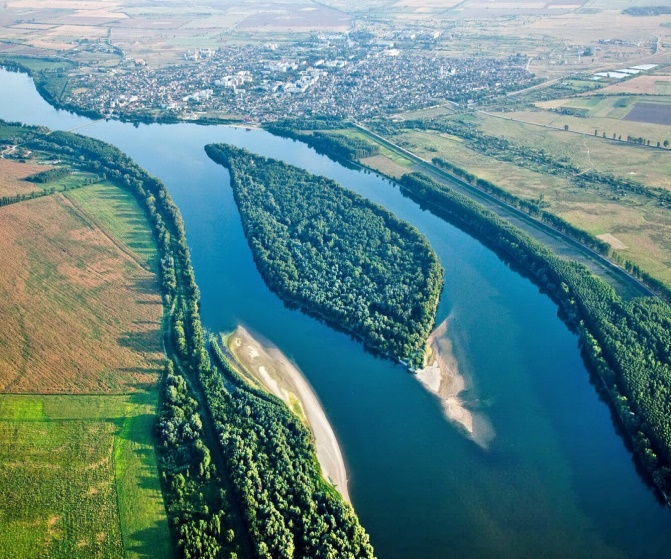 Đa-nuýp
Con sông dài thứ hai ở châu Âu
Hi-ma-lay-a
Một dãy núi ở châu Á, cao nhất thế giới.
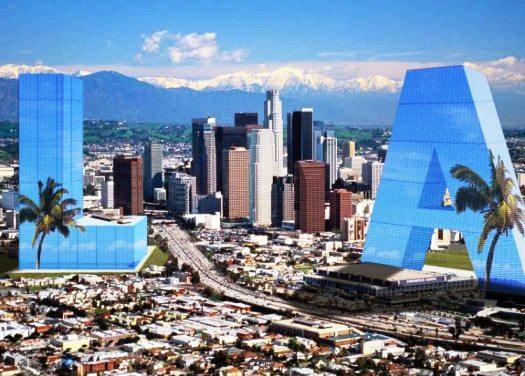 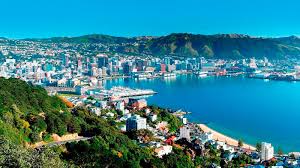 Niu Di-lân
Quốc đảo ở phía tây nam của 
Thái Bình Dương.
Lốt Ăng-giơ-lét
    Thành phố của Mĩ.
Công-gô là một nước ở châu Phi.
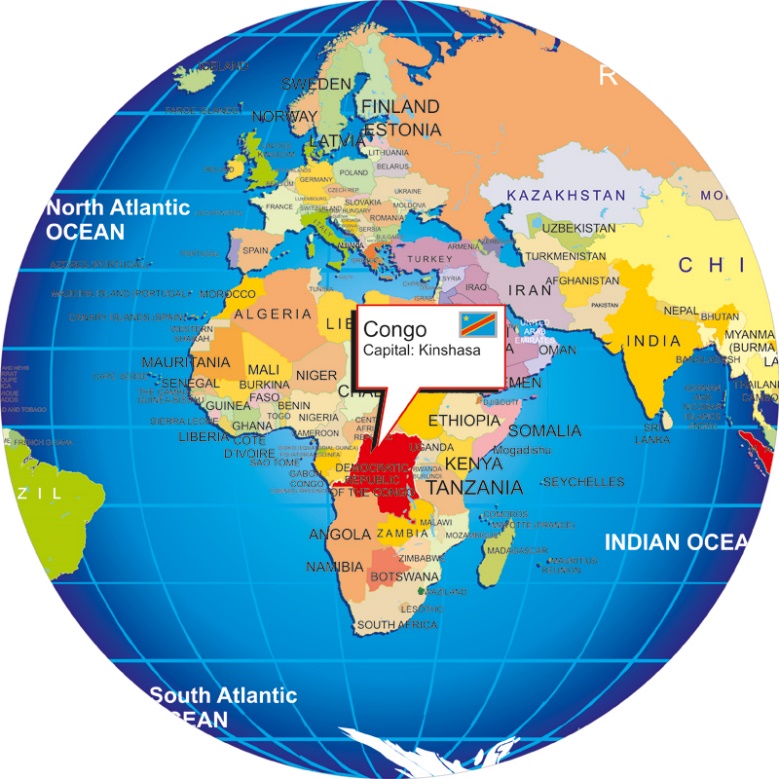 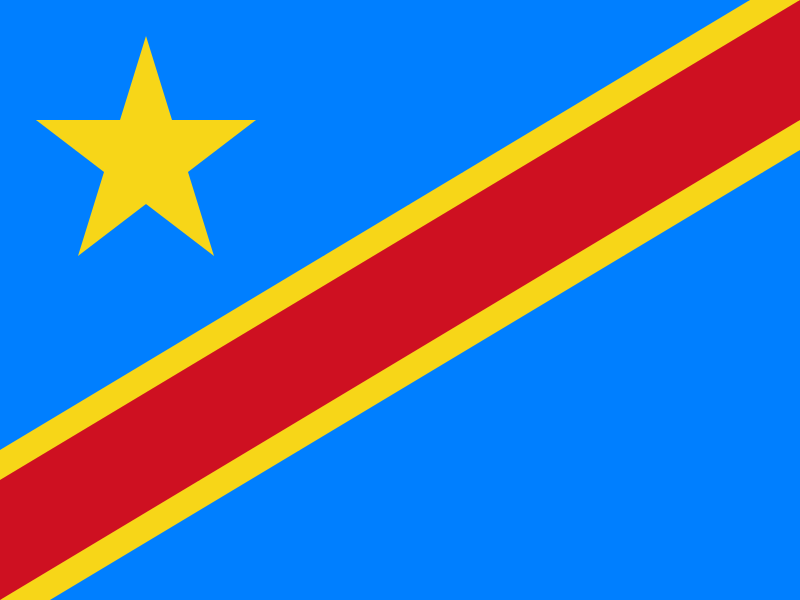 I. Nhận xét:
2. Biết rằng chữ cái đầu mỗi bộ phận tạo thành các tên riêng nói trên đều được viết hoa, hãy nêu nhận xét về cấu tạo và cách viết mỗi bộ phận trong tên riêng nước ngoài.
Gợi ý
- Mỗi bộ phận trong tên riêng nước ngoài gồm mấy tiếng?
- Cách viết các tiếng trong cùng một bộ phận tên như thế nào?
ép
ôn - xtôi
T
L
Lép    (1)
2
Tôn-xtôi  (2)
2
Mô-rít-xơ(3)
Mát-téc-lích (3)
2
Tô-mát   (2 )
Ê-đi-xơn    (3)
Hi-ma-lay-a (4)
1
1
Đa-nuýp (2)
Lốt (1)
Ăng-giơ-lét (3)
2
Niu (1)
Di-lân (2)
2
1
Công-gô (2)
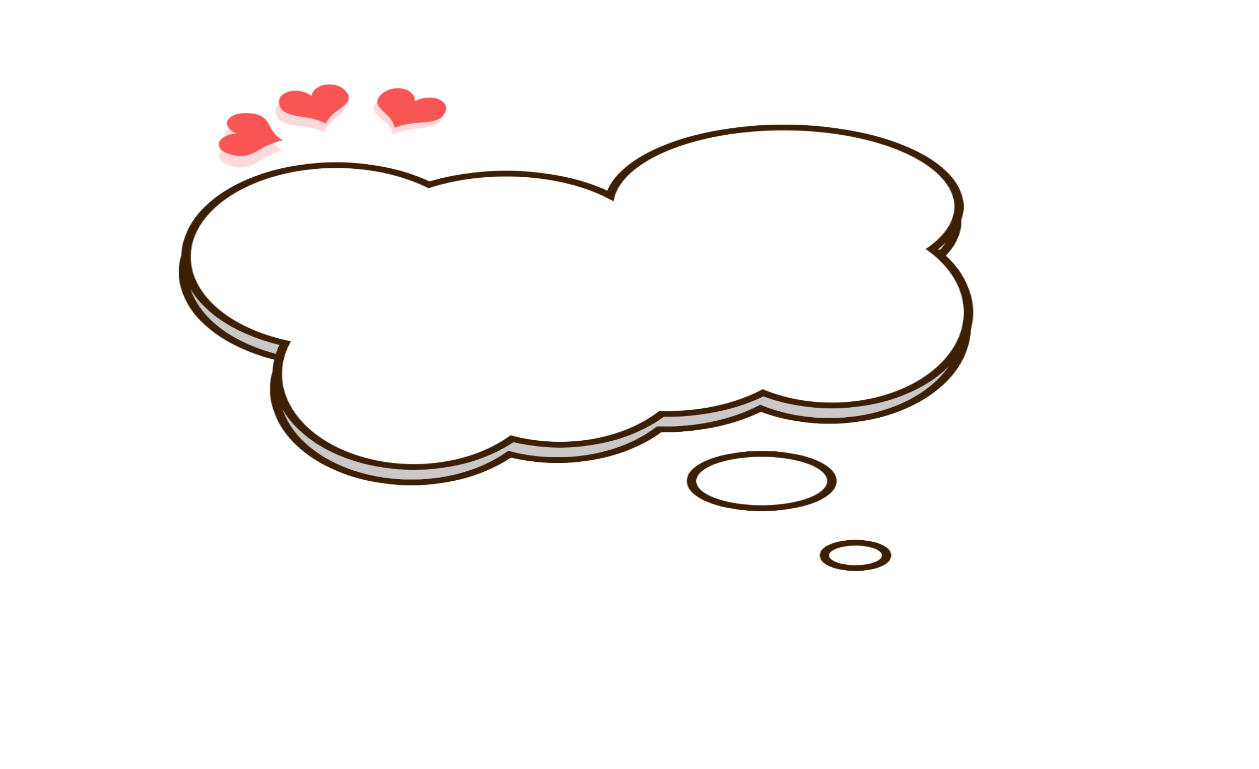 Chữ cái đầu của mỗi bộ phận tạo thành tên đó được viết như thế nào?
Chữ cái đầu của mỗi bộ phận tạo thành tên đó được viết hoa.
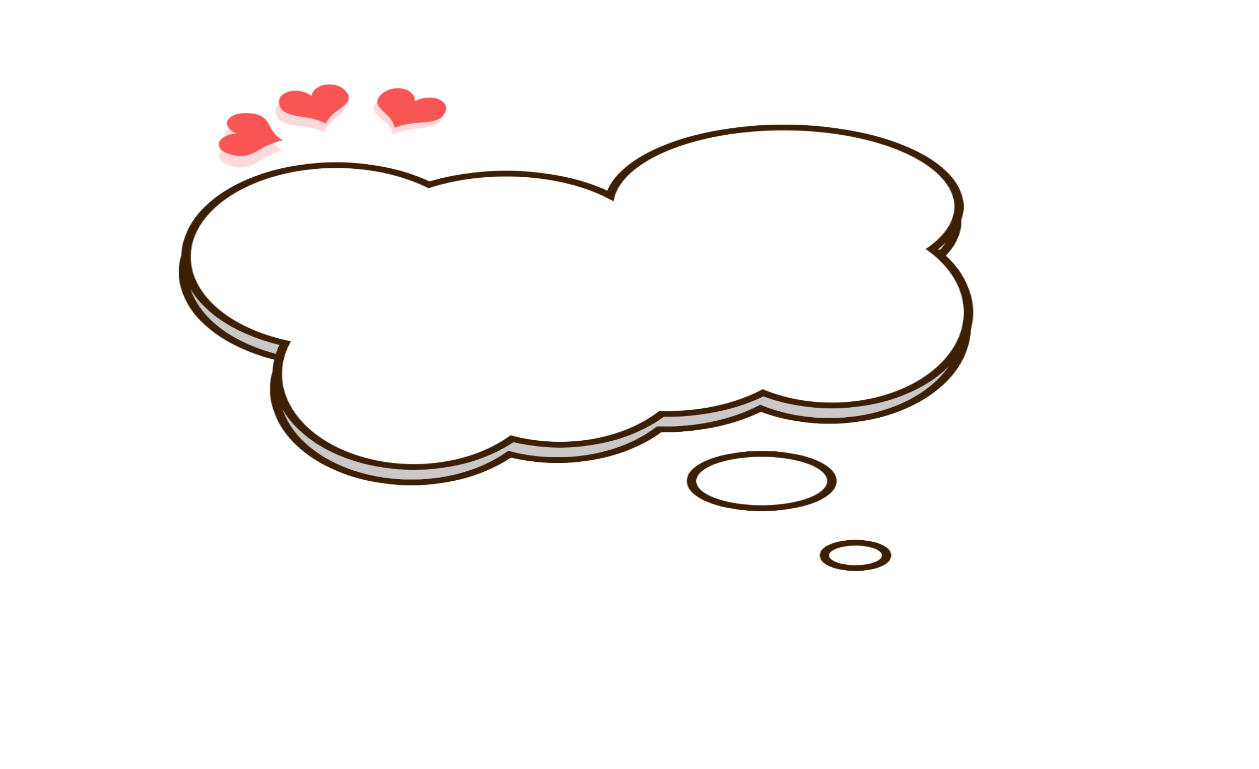 Nếu bộ phận tạo thành tên gồm nhiều tiếng thì giữa các tiếng cần có gì?
Nếu bộ phận tạo thành tên gồm nhiều tiếng thì giữa các tiếng cần có dấu gạch nối.
Ghi nhớ
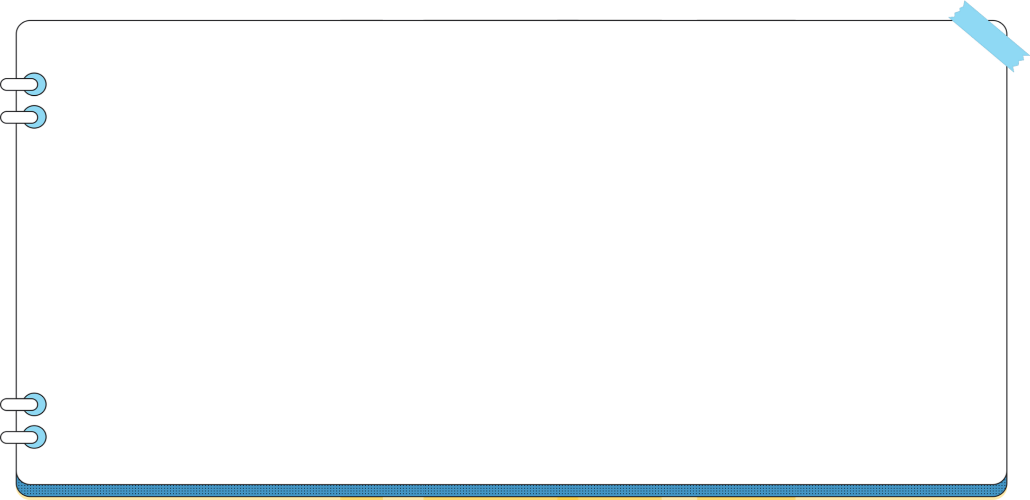 1. Khi viết tên người, tên địa lí nước ngoài, ta viết hoa chữ  cái đầu của mỗi  bộ phận tạo thành tên đó. Nếu bộ phận tạo thành tên gồm  nhiều tiếng thì  giữa các tiếng cần có gạch nối.
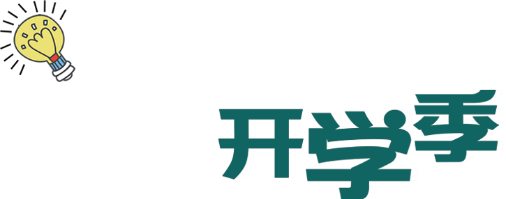 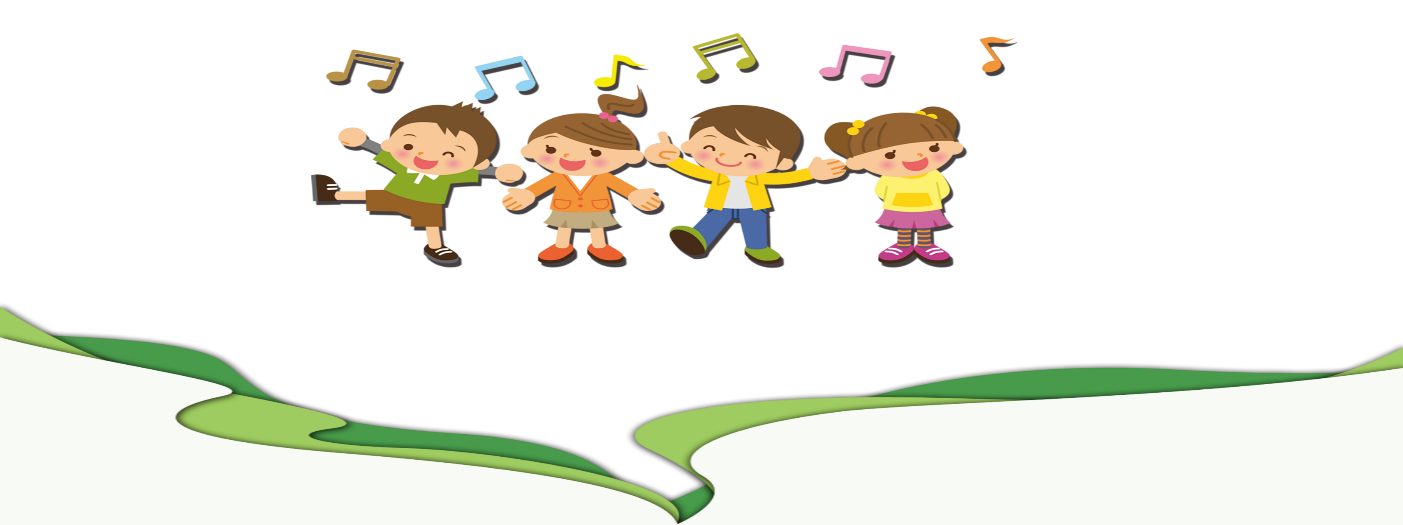 I. Nhận xét:
3. Cách viết một số tên người, tên địa lí nước ngoài sau đây 
có gì đặc biệt?
- Tên người: Thích Ca Mâu Ni, Khổng Tử, Bạch Cư Dị.

- Tên địa lí: Hi Mã Lạp Sơn, Luân Đôn, Bắc Kinh, Thuỵ Điển.
Cách viết tên người, tên địa lí nước ngoài trên giống như cách viết tên người, tên địa lí Việt Nam.
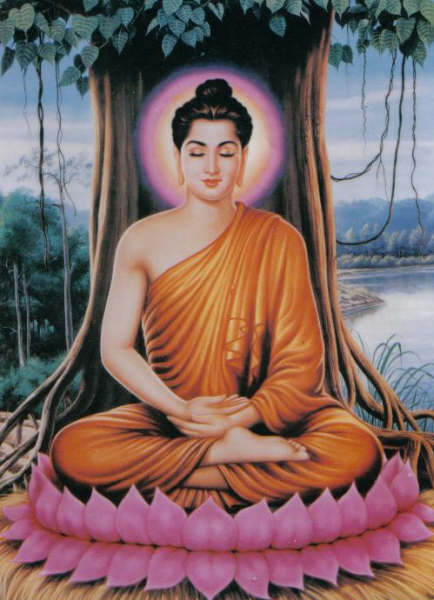 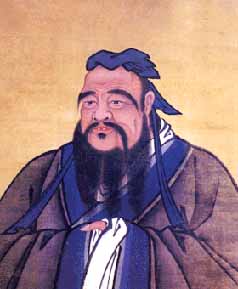 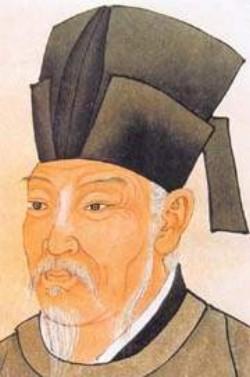 Thích Ca Mâu Ni là người sáng lập ra Phật giáo.
Khổng Tử (người Trung Quốc) là nhà khai sáng Nho giáo.
Bạch Cư Dị là nhà thơ nổi tiếng củaTrung Quốc.
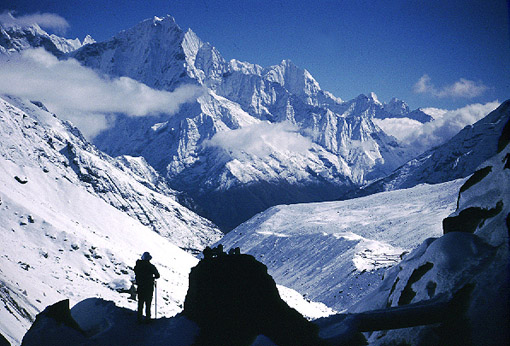 Hi Mã Lạp Sơn  (Hi-ma-lay-a)
Những tên riêng nước ngoài trên được phiên âm theo âm Hán Việt => viết giống tên riêng Việt Nam.
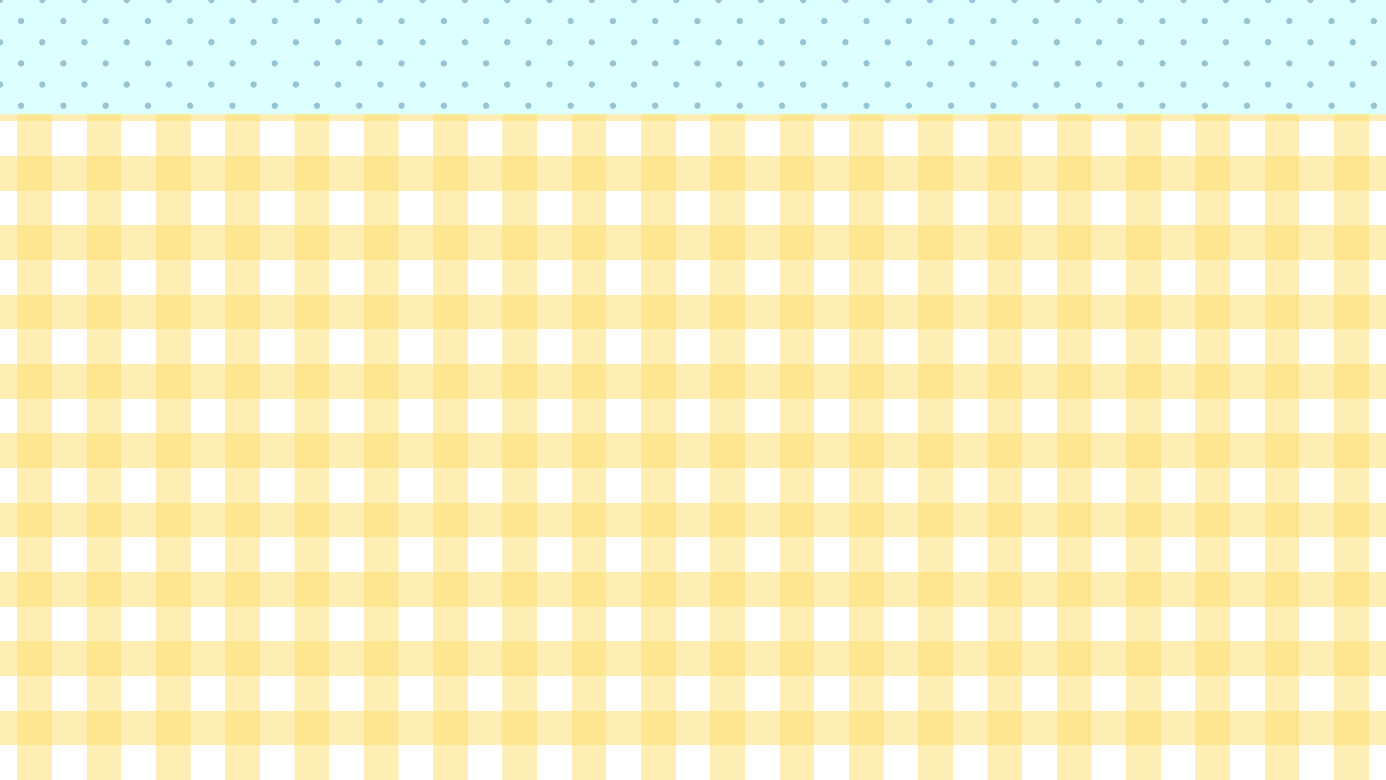 GHI NHỚ
- Viết hoa chữ cái đầu của mỗi bộ phận 
tạo thành tên đó.
Nếu bộ phận tạo thành tên gồm nhiều tiếng thì 
giữa các tiếng cần có dấu gạch nối.
Khi viết tên người,
tên địa lí 
nước ngoài
Trường hợp phiên âm theo âm Hán Việt,
 ta viết giống như cách viết tên riêng Việt nam
[Speaker Notes: Bấm chọn vào các đáp án]
Luyện tập
Bài 1. Đọc đoạn văn sau rồi viết lại cho đúng những tên riêng trong đoạn:
Gia đình ông Giô-dép lại chuyển về ác-boa để lu-i paxtơ có thể tiếp tục đi học. ác-boa là một thị trấn nhỏ, không có những lâu đài đồ sộ, nguy nga, chỉ thấy những ngôi nhà nhỏ bé, cổ kính và những vườn nho con con. Dòng sông quy-dăng-xơ hiền hoà lượn quanh thành phố với những chiếc cầu trắng phau.
Theo Đức Hoài
Gia đình ông Giô-dép lại chuyển về ác-boa để  lu-i paxtơ có thể tiếp tục đi học. ác-boa là một thị trấn nhỏ, không có những lâu đài đồ sộ, nguy nga, chỉ thấy những ngôi nhà nhỏ bé, cổ kính và những vườn nho con con. Dòng sông quy-dăng-xơ hiền hoà lượn quanh thành phố với những chiếc cầu trắng phau.
Theo Đức Hoài
Gia đình ông Giô-dép lại chuyển về              để                     có thể tiếp tục đi học.                là một thị trấn nhỏ, không có những lâu đài đồ sộ, nguy nga, chỉ thấy những ngôi nhà nhỏ bé, cổ kính và những vườn nho con con. Dòng sông                       hiền hoà lượn quanh thành phố với những chiếc cầu trắng phau.
Ác-boa
ác-boa
ác boa
Ác - boa
lu-i pa-xtơ
Lu-i Pa-xtơ
Quy-dăng-xơ
quy-dăng-xơ
Theo Đức Hoài
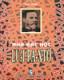 Lu-i Pa-xtơ
 (1822-1895) là nhà bác học nổi tiếng thế giới người Pháp đã chế tạo ra các loại vắc xin trị bệnh, trong đó có vắc xin bệnh dại.
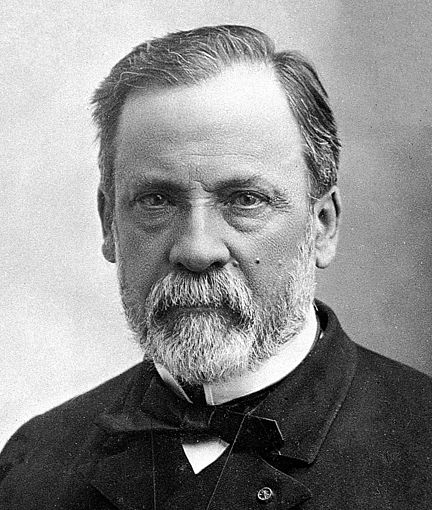 Làm vào vở
Bài 2. Viết lại những tên riêng sau cho đúng quy tắc:
-Tên người: anbe anhxtanh, crítxtian anđécxen, iuri gagarin.
-Tên địa lí:  xanh pêtecbua, tôkiô, amadôn, niagara.
anbe anhxtanh
An-be Anh-xtanh
crítxtian anđécxen
Crít-xti-an An-đéc-xen
I-u-ri Ga-ga-rin
iuri gagarin
xanh pêtécbua
Xanh Pê-téc-bua
tôkiô
Tô-ki-ô
amadôn
A-ma-dôn
niagara
Ni-a-ga-ra
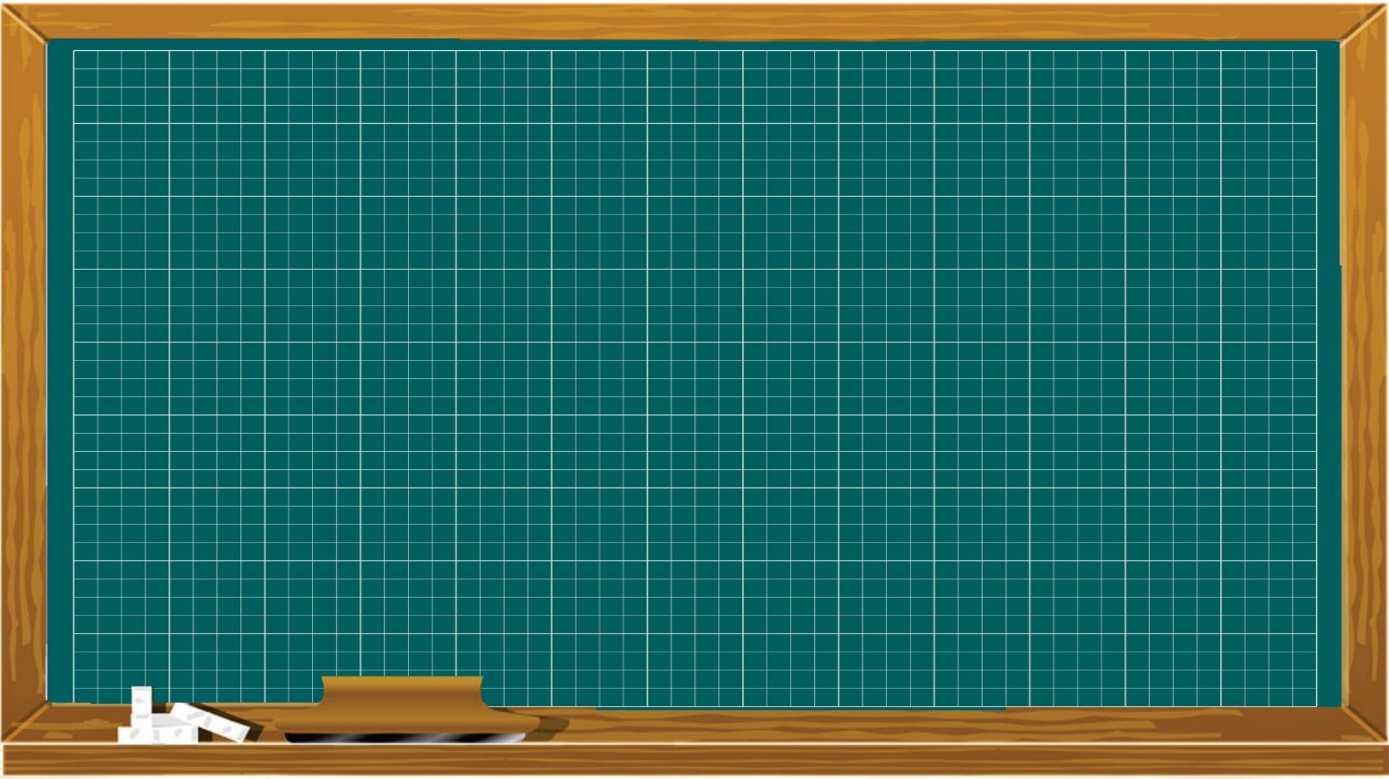 Bài 2
-  Tên người:
An-be Anh-xtanh,
Crít-xti-an An-đéc-xen
I-u-ri Ga-ga-rin.
-  Tên địa lí:
Xanh Pê-téc-bua,
Ni-a-ga-ra.
A-ma-dôn,
Tô-ki-ô,
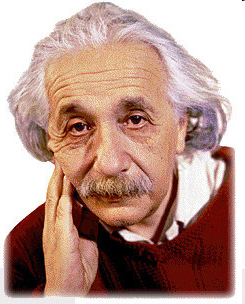 An-be Anh-xtanh (1879-1955)
Nhà vật lí học nổi tiếng người Anh
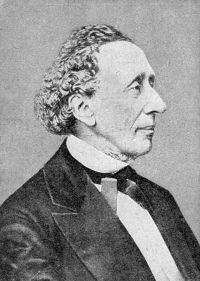 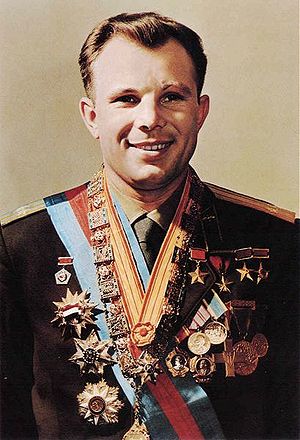 Crít-xti-an An-đéc-xen    Nhà văn nổi tiếng thế giới, người    Đan Mạch, chuyên viết truyện cổ tích
I-u-ri Ga-ga-rin. 
Nhà du hành vũ trụ người Nga, người đầu tiên bay vào vũ trụ
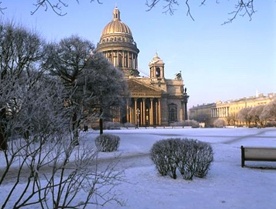 Xanh Pê-téc-bua là tên kinh đô cũ của nước Nga
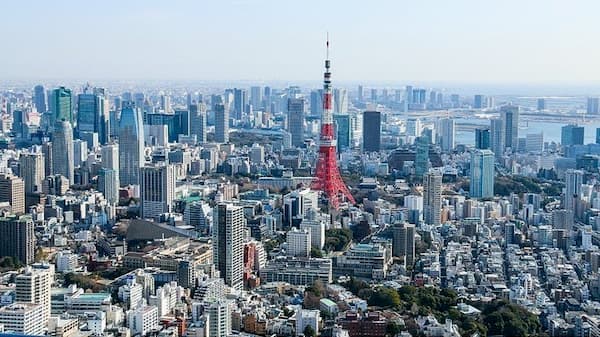 Tô-ki-ô là tên thủ đô của Nhật Bản.
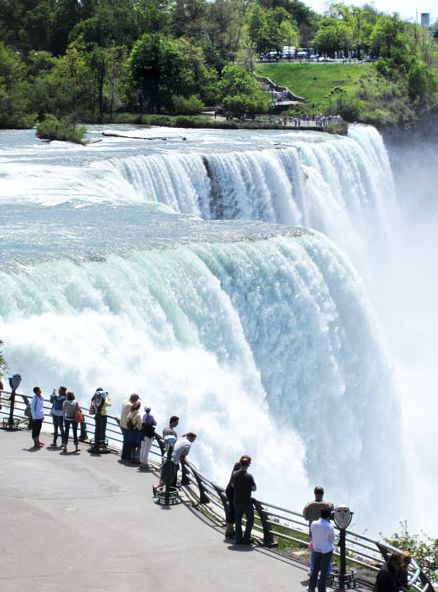 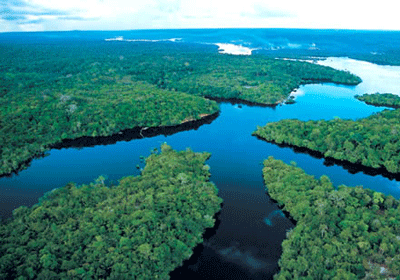 Ni-a-ga-ra: Tên một thác nước lớn ở giữa Ca-na-đa và Mĩ
A-ma-dôn: Tên một dòng sông và cánh rừng lớn ở Bra-xin
Bài 3. Thi ghép đúng tên nước với tên thủ đô của nước ấy.
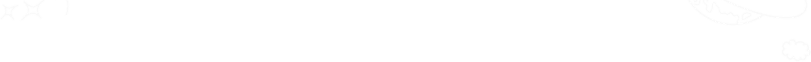 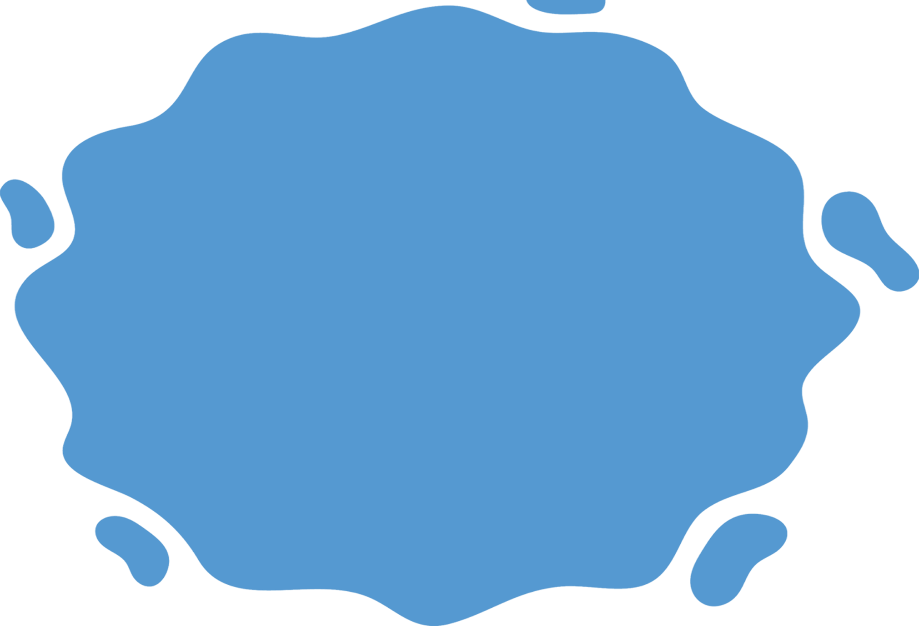 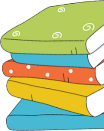 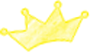 Cùng đi du lịch 
vòng quanh thế giới
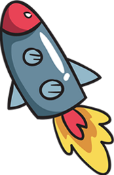 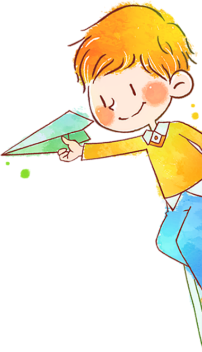 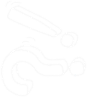 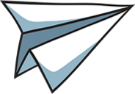 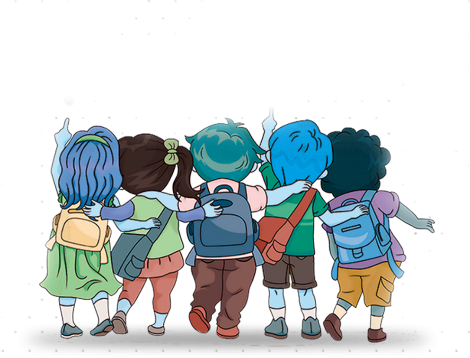 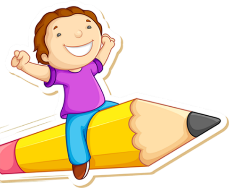 KTUTS
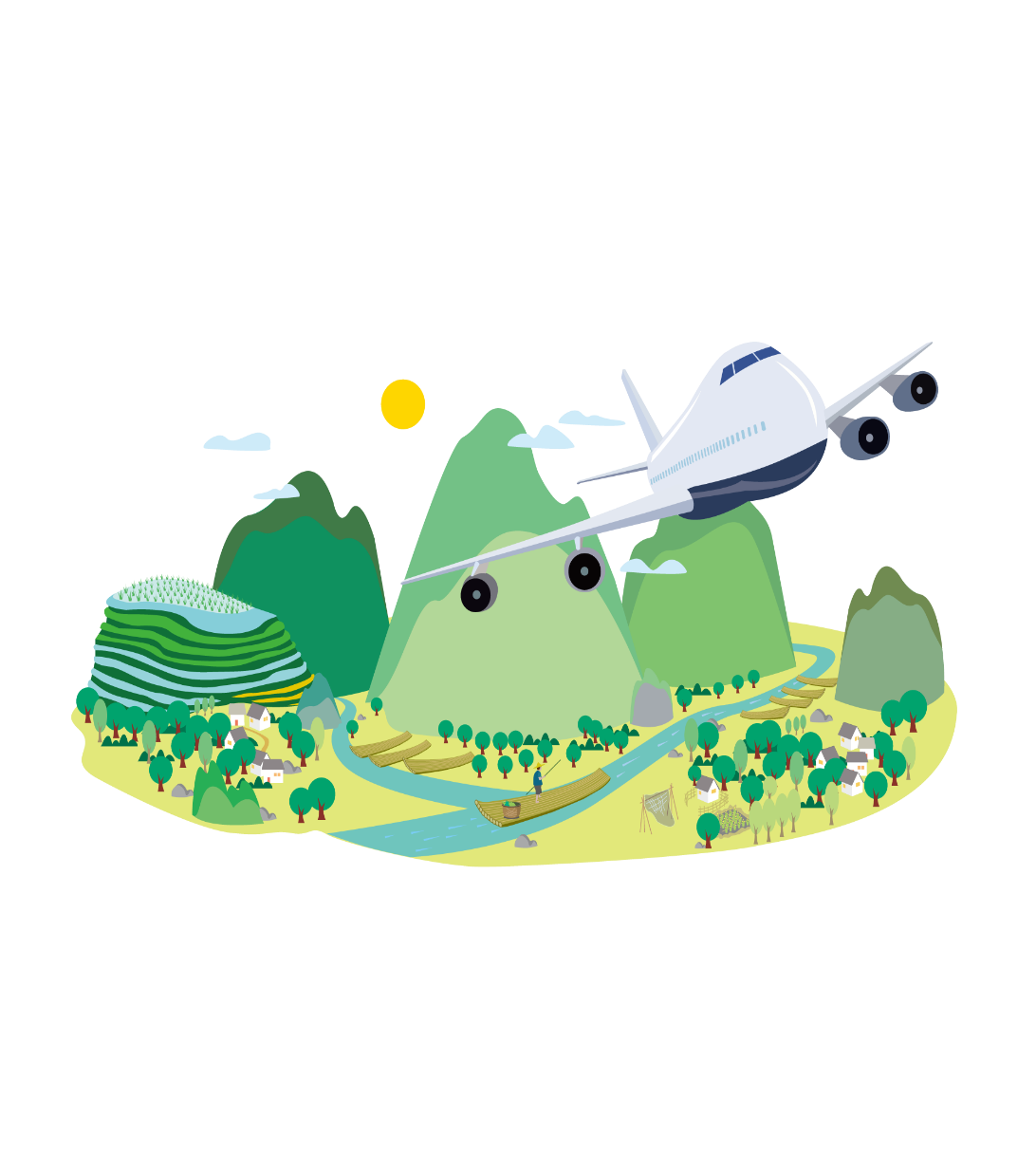 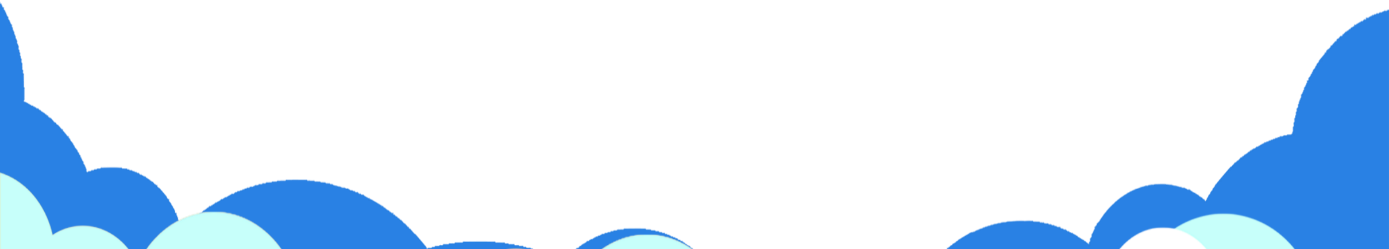 Ghép đúng tên nước với 
tên thủ đô của nước ấy.
Tên thủ đô
Tên nước
a) Oa-sinh-tơn
1. Anh
2. Lào
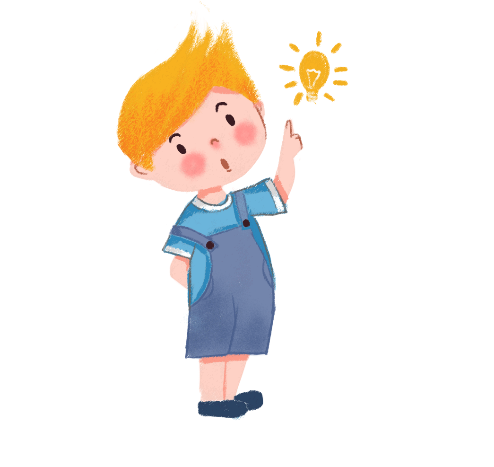 b) Luân Đôn
3. Thái Lan
c) Béc-lin
4. Nga
d) Băng Cốc
5. Đức
e)Viêng Chăn
6. Mĩ (Hoa Kì)
g) Xơ-un
7. Hàn Quốc
h) Ốt-ta-goa
8. Ca-na-đa
i) Mát-xcơ-va
5. Đức
c) Béc-lin
1. Anh
b) Luân Đôn
6. Mĩ (Hoa Kì)
a) Oa-sinh-tơn
2. Lào
e)Viêng Chăn
d) Băng Cốc
g) Xơ-un
7. Hàn Quốc
3. Thái Lan
4. Nga
i) Mát-xcơ-va
8. Ca-na-đa
h) Ốt-ta-goa
Thủ đô Mát-xcơ-va của Nga
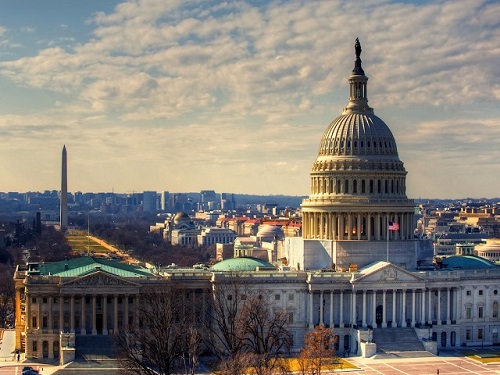 Thủ đô Oa-sinh-tơn của nước Mĩ
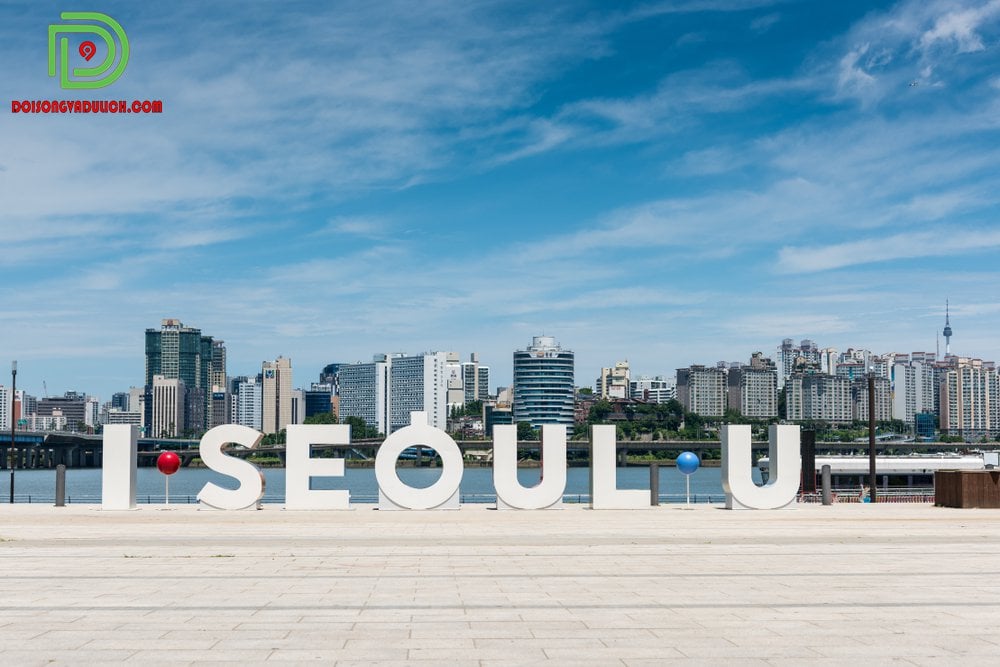 Thủ đô Xơ-un của nước Hàn Quốc
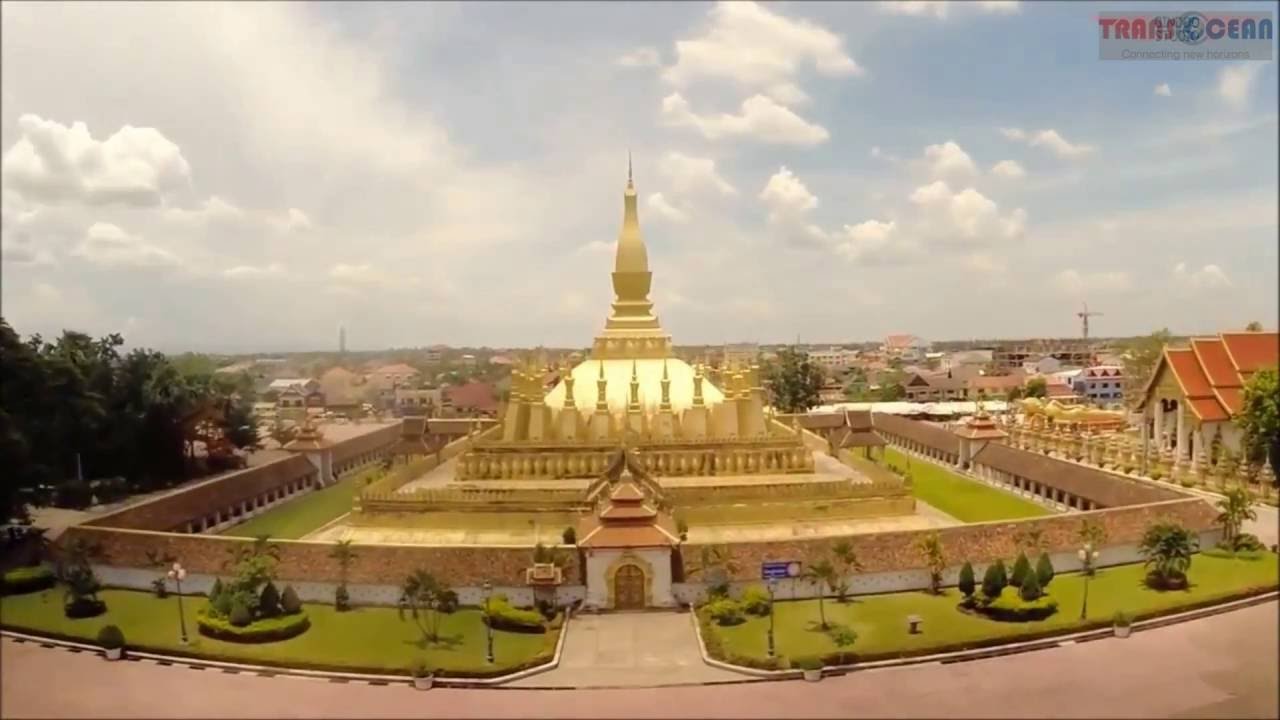 Thủ đô Viêng Chăn của nước Lào
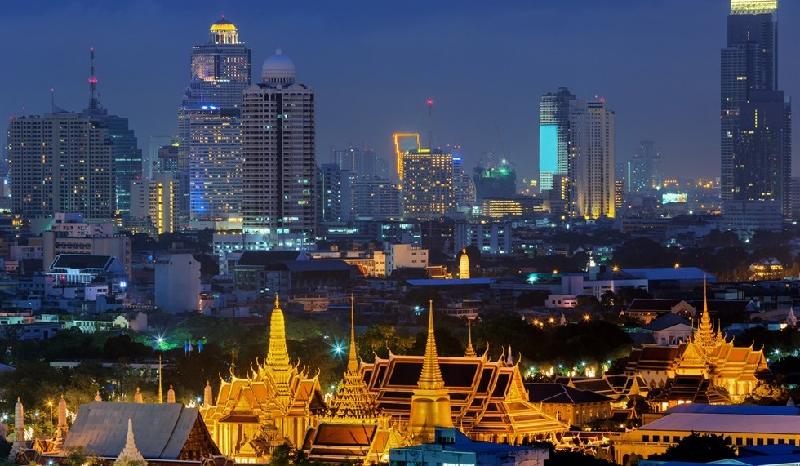 Thủ đô Băng Cốc của nước Thái Lan
Thủ đô Luân Đôn của nước Anh
Thủ đô Ốt-ta-goa của Ca-na-đa
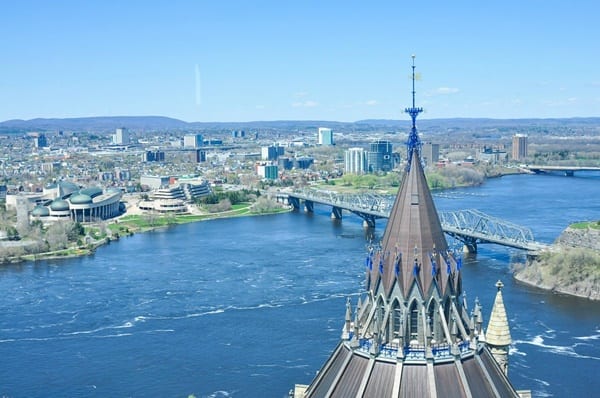 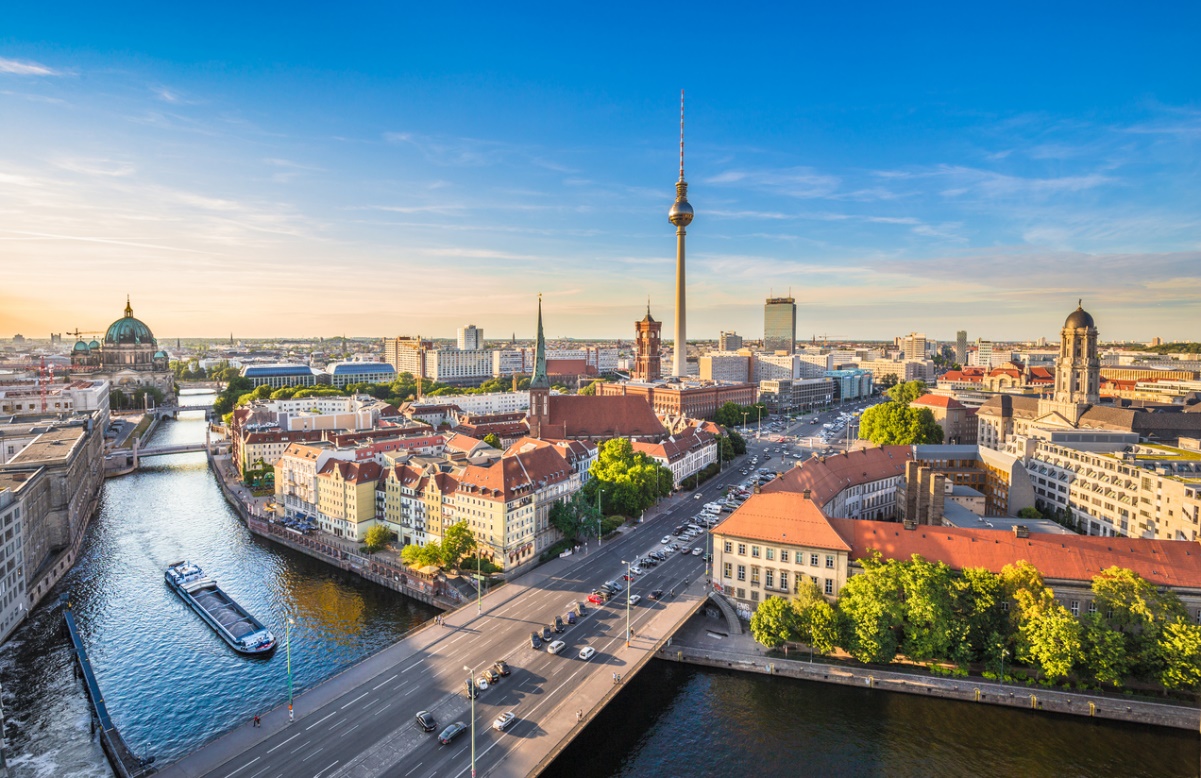 Thủ đô Béc-lin của nước Đức
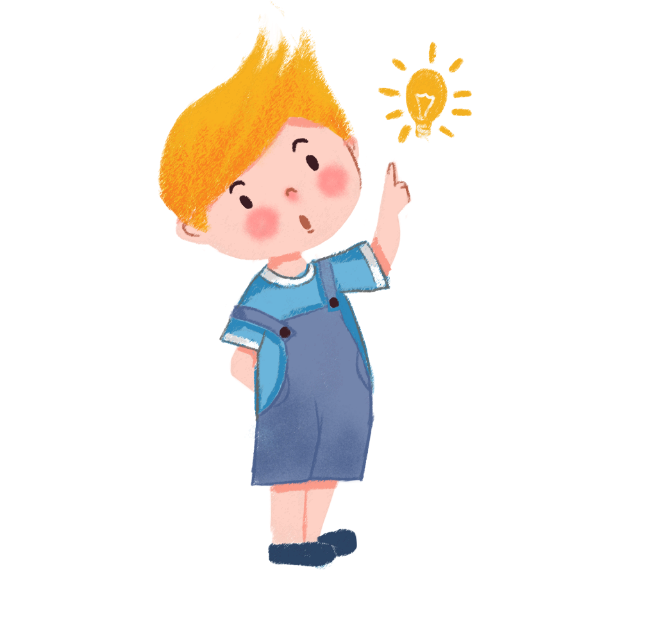 Dặn dò